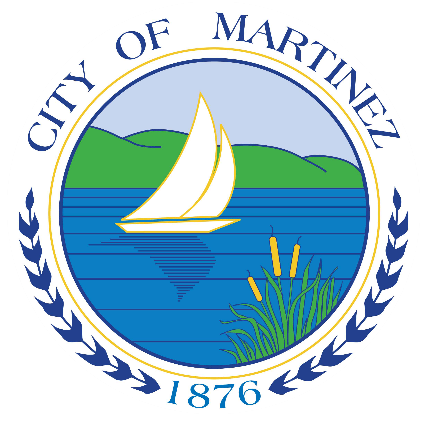 City Council MeetingCity Clerk – Elected vs Appointed
November 1, 2023
1
Discussion
State law requires general law cities to have a City Clerk, elected or appointed. 
Elected every 4 years. Term of current City Clerk ends November 2024. 
California Cities - 100 out of 482 cities have elected City Clerks. Contra Costa County - 3 out of the 19 cities have elected City Clerk.
80% of cities is the utilization of the appointment process for City Clerks.
2
Elected Office
Three qualifications for Elected City Clerk
must be a resident of the City
must be registered to vote in the City
must be at least 18 years of age. 
No minimum educational requirements or professional qualifications.
3
Appointed Office
Not required to be a City resident 
Can require educational and/or professional requirements
City Council or City Manager appointing authority 
City Manager - 76 municipalities 
City Council - 31 municipalities
4
Arguments For/Against
#1 - QUALIFICATIONS
Elected
No guarantee of necessary skills and expertise 
Cannot impose qualification criteria
Damaging to government operations
Cannot be removed (except through the voter’s recall process).
Appointed
Can select individual with necessary skills and expertise
Can impose professional standards and criteria
City Councils and Managers are experienced in appointments
5
Arguments For/Against Continued
#2 - DUTIES
Elected & Appointed
Historically, Clerk had narrow statutory duties. Today, duties are complex, demand certain skills, experience and reliability. 
Statutory duties: Elections, the Political Reform Act, the Brown Act, Public Records Act, Records Retention, Conflict-of-Interest Regulations, the City’s Municipal Code, and serve as the Clerk of the Council.
6
Arguments For/Against Continued
#3 – POLITICAL IMPLICATIONS
Elected
Selected by the voters, 
No control or influence from City Councils or City Managers
Appointed
Negated through competitive personnel recruitment process
Reporting directly to the City Manager
7
Recommendation
Staff recommends that the City Council direct staff to prepare a Resolution, requesting:
The calling of a special election
Drafting and submission of the ballot measure
Appointments for written argument in favor 
City Attorney to prepare impartial analysis
Municipal Code update
8
Recommendation Continued
Timeline
2023
• November 15 – Appointments and proposed draft ballot
• December 6 - Adoption of Ballot Resolution  
• December 7 – Ballot Measure & Primary Argument For Submitted
• December 8 - Last day to place a measure on the ballot.
• December 11 - Local measure letter assigned.
• December 20 - Deadline for Primary Arguments For/Against
• December 25* - Deadline for Rebuttal Arguments
2024
• January 25 - Estimated Voter Information Guide Mailing
• March 5 - Primary Election Day
• Early April - Certification of Election Results
9
Fiscal Impact
Costs are greatly minimized when utilizing an appointment process in comparison to holding an election. 

Estimated an annual savings of approximately $38,850.00.
10
Fiscal Impact Continued
Election cost is determined by the number of registered voters 
Estimated cost for placing a Ballot Measure is approximately $66,000
No change for General Election
No additional costs, unless Ballot Measure fails and propose measure again
11
Questions?
Additional questions by City Council?
12